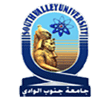 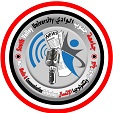 الصحافة الاستقصائية
د . هبة عبد المعز أحمد
مدرس الصحافة في كلية الإعلام وتكنولوجيا الاتصال جامعة جنوب الوادي
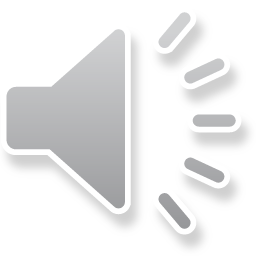 محاضرة الفرقة الرابعة المستوى الثامن 
مادة الصحافة الاستقصائية
الاثنين  23/ 3/ 2020 
الساعة العاشرة صباحا
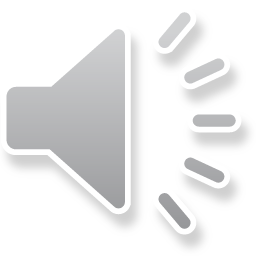 المبحث الرابع
كيفية إعداد التحقيق الاستقصائي
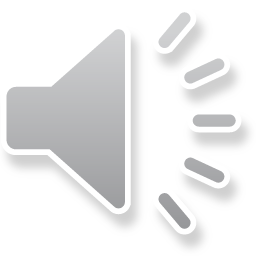 الخطوة الخامسة: 
ونحن نجمع المعلومات، نُنظمها – كي يسهل تفحُّصَها، وتأليفها في قصة، وتدقيقها 
يتطور البحث الاستقصائي إلى مادةً أكثر بكثير مما تنتجه تغطية الأخبار التقليدية، ويجب أن تكون هذه المادة مُنظمة بفاعلية على أسس مستمرة، وهذا العمل التنظيمي هو جزءٌ من عملية منهجية للكتابة
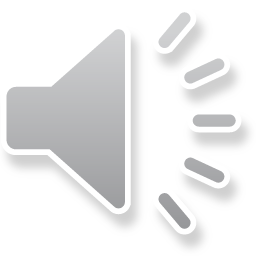 الخطوة السادسة: نضع المعلومات بترتيب سرديٍّ، ونؤلِّفُ القصَّةَ.
عناصر الأسلوب.
دعم أسلوبك: استخدام النماذج المثالية.
تعريف بنية السرد:  زمنيَّة أم أوديسة*؟
بناء الزمن وتطويع التسلسل الزمني.
استخدام الملف الأساس.
تكتيكات تأليفيَّة مُحَدَّدَ
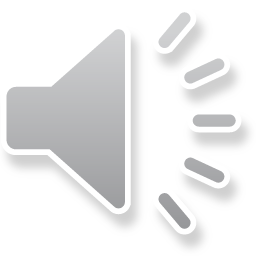 الخطوة السابعة: نقوم بمراقبة النوعيَّة لنتأكد من أن القصة صحيحة.
لقد قُمتَ ببحث حول القصة، ونظّمتها، وكتبتها، والآن دعنا نتأكد من أننا قمنا بما قمنا به بشكل صحيح قبل أن تُنشر، أو تُذاع، وهذا الأمر يشمل مراقبة النوعيّة.
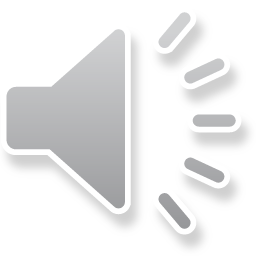 1.	ما التدقيق في الحقائق؟
في جميع أنحاء العالم، تشمل أفضل فرق الاستقصاء شخصاً مُحرِّراً، أو حتى مُدَقِّقَ حقائقَ وظيفته أن يُرشد عملية التأكد من أن استقصاءً ما قد نُفِّذ، وأُلِّفَ بشكل كامل.
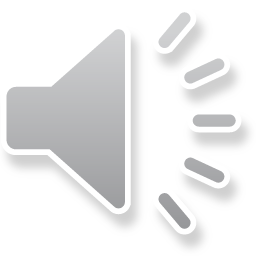 2.	تدقيقُ الحقائقِ والقانون: 
يمكن لهذه العملية أيضاً أن تكون أساسَ مراجعةٍ قانونية لما إذا كانت قصتك تنتهك قوانين التشهير، أو تشويه السمعة، ففي كل نظام قانوني تقريباً، تُوجد بعض المعايير المبدئية للحكم على وقوع التشهير، أو تشويه السمعة.
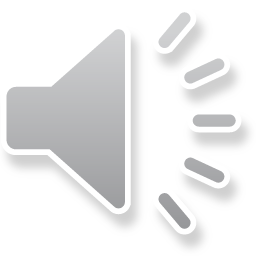 3. التدقيق في أخلاقيّات عملك: 
لا تُسِئ استخدام قوة الإهانات، شطبُ العدوانية غير المُبرَّرة من قصتك أمرٌ يجب أن تعتاد عليه، في معظم الحالات التي رأيناها، يُصبحُ الإعلاميون جارحين حين يكونون مرهقين، أو خائفين، أعْطِ المُسْتَهْدَفَ حقَّ الرَّد.
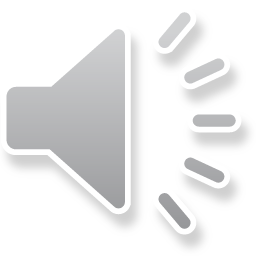 الخطوة الثامنة: ننشرُ القصة، وندعمُها وندافعُ عنها.
1. انشرها: أضمن أن القصةَ مُحرَّرَةٌ بشكل جيد. فقد يُدمِّرُ المحررون غير الخبراء بالاستقصاء أثر قصة بقَصِّ الحقائق الخاطئة، فكن مستعدَّاً للقتال لما هو مهمٌّ، وللتنازل عمّا ليس مهمَّاً، أضمن أن القصة مُوضَّحةٌ فوتوغرافيَّاً، وبيانياً بشكل ملائم، فالصور، أو الرسوم البيانيَّة الضعيفة، أو الغائبة ستجعل القصةَ عصيَّةً على الفهم، وأقلَّ جاذبيَّةً، أضمن أن تحملَ القصةُ عناوينَ جيدةً، لا تدعْ مُحرِّرَاً يكتب عنواناً يسيء تمثيل عملك، أو يُعلنَ شيئاً ليس في القصة، قاتل لتحصَلَ على الحد الأقصى من لفت الانتباه، والمكان الأفضل في وسيلة الإعلام لقصَّتك.
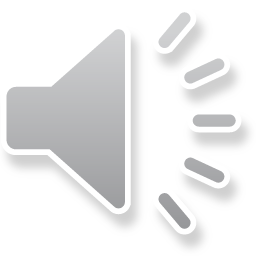 2. الدفاع في المنطقة العموميَّة: عندما تُنشر قصَّتك، أخبر المصادر الصديقة الأساسية، وتأكد من حصولهم على نسخ منها،  وافعل الشيء نفسه مع برلمانيين أو شخصيات سياسية مهتمّة بالمسألة، رتِّب مواعيدَ لمناقشة القصة في منتديات جماهيرية) وسائل إعلام أخرى، جامعات، جمعيات مواطنين، الخ)، توقَّع هجماتِ خصومِكَ المضادةَ، وجهِّز قصصاً جديدةً تهدم دفاعاتهم
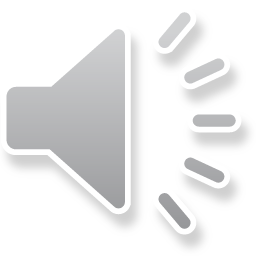 3. الدعم: جهِّز بياناً صحفيَّاً عن القصة يُوضِّحُ استنتاجاتها الأساسية ببضع جُمل، وزِّعه على نطاقٍ واسعٍ حين تُنشر القصة، فَكِّرْ بنشر القصة، بشكل مشترك، مع وسيلة إعلام غير مُنافسة، وفي منتدياتِ الإنترنت، أو مجموعاتِ المواطنين ذات الصِّلة بالقصة على أرض الواقع.
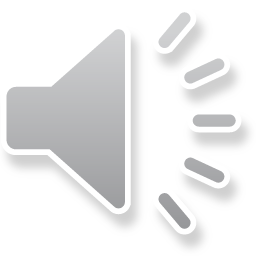 مع تمنيات بالنجاح والتوفيق 
د. هبة عبد المعز أحمد